Week 2 Day 3English
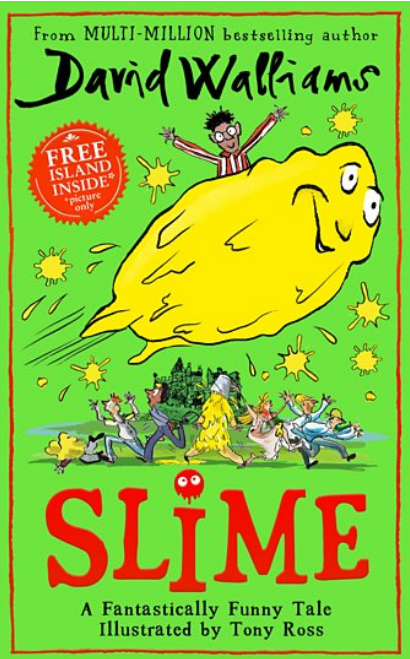 Book Club: Slime by David Walliams
Home learning focus

Using the book Slime you will learn how to explain how the writer creates humour and write creatively.
This lesson includes:
two videos of David Walliams reading extracts from his book Slime
three activities
Task 1:
In your home learning books, write today’s date and the title of the lesson.

Task 2:
head over to https://www.bbc.co.uk/bitesize/articles/zqpx8hv
There is two videos and some examples to watch and explore followed by three practice activities.
Activity 1
Practise
You may need paper and a pen or pencil for some of these activities.
Read extract 1 on your own now.
Extract 1
The little ISLE OF MULCH was home to less than a thousand people, 999 to be precise. I told you it was less than a thousand. One of these 999 people was a boy named Ned. ‘Ned’ wasn’t short for anything - he was just called Ned. Ned was eleven years old. He’d been born on MULCH and, like most islanders, had never left.

To say Ned was an ordinary boy would be wrong. He wasn’t ORDINARY – he was extraordinary. Ned had been born with legs that didn’t work. He couldn’t walk at all, so was found a battered old rusty wheelchair and he learned to use it. The boy could often be seen whizzing around the island, doing stunts and wheelies to delight his friends.

'I got the ZOOMIES!' he would cry as he whizzed past.
Home for Ned was a tiny weather-beaten old cottage. The cottage perched on the edge of a cliff overlooking the raging sea that surrounded the island.
From dawn until dusk, Ned’s mother and father were out of the house at work. Dad was a fisherman, so was away at sea all day on his fishing boat. Mum sold the fish dad caught at the island’s market. The only fish you could catch around the ISLE OF MULCH were called shoe fish. They were fish shaped like shoes.

They tasted like shoes too. The overriding flavour was foot sweat. But the locals became used to the taste, disgusting though it was. They had no choice.

Needless to say, both Ned’s parents absolutely STANK of fish. But Ned didn’t see or even smell much of them as the pair were always working.

Instead, the boy was left at home alone with his older sister. Jemima resented Ned deeply. She might have been the older one, but it was her younger brother who got all the attention.
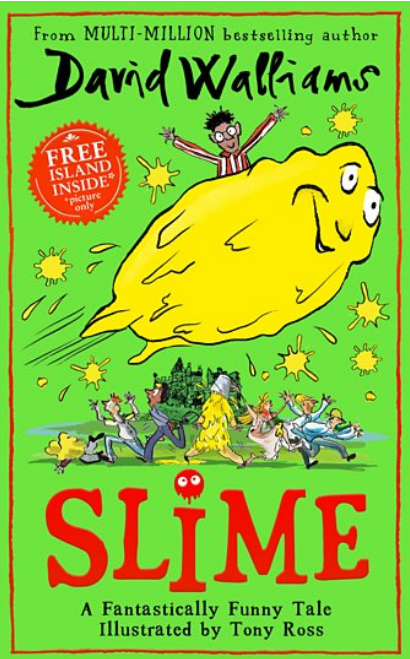 Look back through the first extract and skim and scan to search for any evidence that describes the Isle of Mulch. What impression do you have of the Isle of Mulch?

Would you like to live on the Isle of Mulch? Write two sentences explaining your answer. Remember to use the word ‘because’ to explain your answer.

Organise your evidence in a table so that you can write your answer to the question.
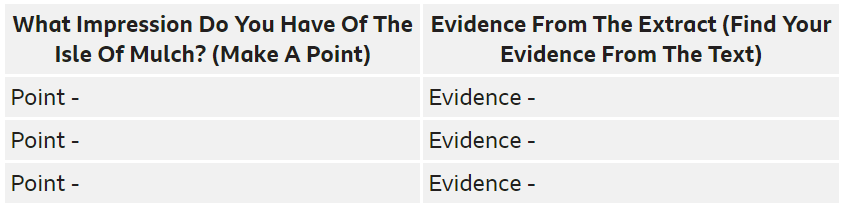 Activity 2
Extract 2 – Read extract 2 on your own

Blobby Blob
What the boy had done that day changed the course of history. In mixing together a thousand different jars of gunk, Ned had created a brand-new matter.
SLIME.
The world would never be the same again. This was big. Bigger than big. Bigger than biggest. HUGE-A-MONGOUS!
As Ned stayed deadly still, the slime began spinning round and round him.
WHIZZ!
It was a tornado of slime.
A SLIMEADO!
NO! thought Ned. I am going to be slimed to death. He shut his eyes tight, and cried, 'ARGH!'
Then the most amazing thing happened. The whirling tube of slime spun up over his head and slapped against the ceiling.
SQUELCH!
Then it began oozing downwards towards the boy. As it did, it began to take shape. Not human shape exactly. More like a blob on top of a blob on top of a blob. A huge, slimy upside-down face was staring right back at Ned.
'Good morning!' it boomed.

The boy’s eyes darted around the bathroom. There was no one else there. This thing was talking to him.
'I said, ‘Good morning’!'' it repeated.

For something made of slime it had a surprisingly posh voice. As if it were royal. Which seemed highly unlikely. Last time I checked, the royal family did not have a member who was made entirely of slime.

'W-w-who are you?' stammered Ned. The boy was trembling with fear.
'I am anything you want me to be,' replied the thing.
With that, the blob of slime squelched upside down across the ceiling.

SQUELCH! SQUELCH! SQUELCH!

Next, it made its way down the wall, its slimy bottom acting like a suction pad against it.

SQUELCH! SQUELCH! SQUELCH!

Eventually the thing was standing on the floor of the bathroom, peering down at Ned. 'Now, boy, tell me what you wish me to be.'
'Is this like Aladdin?' asked Ned excitedly.

'Is what like Aladdin?‘

'Well like rubbing the lamp and a genie coming out, and the genie giving you three wishes?'
The slime looked lost in thought for a moment before replying. 'No. There is no lamp. I am not a genie. And there aren’t three wishes.'
'Oh,' replied Ned.
'There are infinite wishes!'
'That’s a lot, isn’t it?'
'It’s infinite, so, yes, I suppose it is. Unless it was infinite and one, which would be silly.'
'Cool!' exclaimed Ned.
'So, boy, what do you wish me to be?'
Read or watch both extracts again. Many readers would agree that David Walliams creates humour throughout both of these extracts.

Write a brief summary to explain how David Walliams creates humour.

Top tip!

In order to explain how he creates humour, you will need to choose examples of humour and then explain why they are funny. You may want to collect two or three examples of humour to include in your explanation.
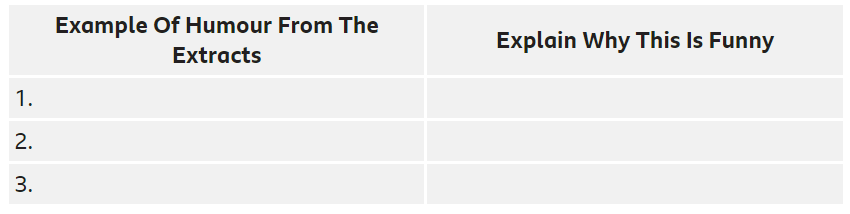 Activity 3
Read or watch the second extract again. This extract details an incredible event – Ned realises that he has actually created SLIME.

Imagine that Ned is being interviewed by a news reporter for the TV. Choose two questions that you think Ned would be asked about the event and write Ned’s response to the questions.

Remember that Ned is likely to express his shock and excitement. How will you capture this in your interview?
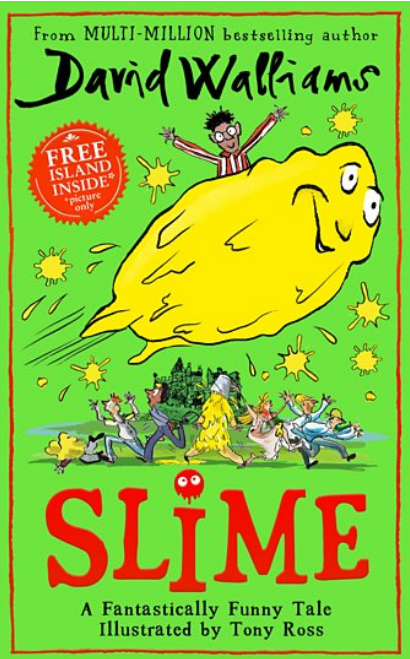